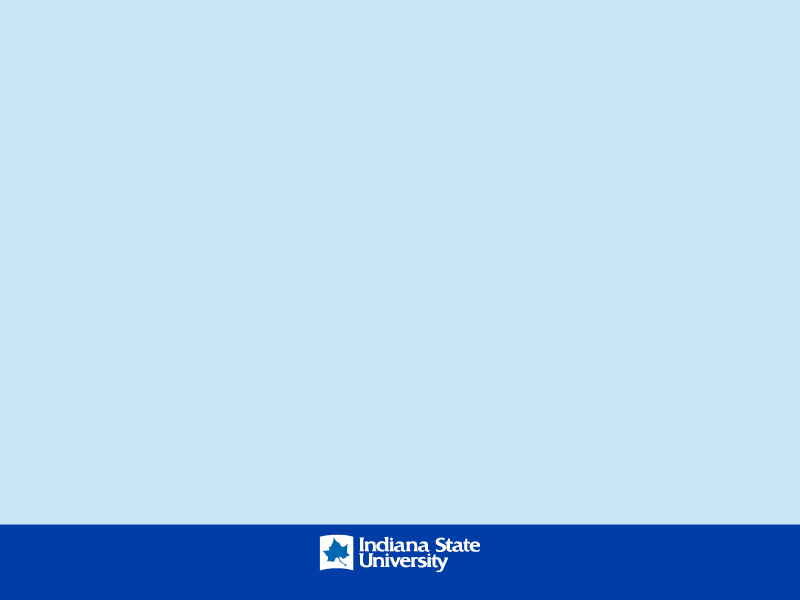 Student Success Report OutCollege of Arts and Sciences
John Murray, Dean
May 15, 2015
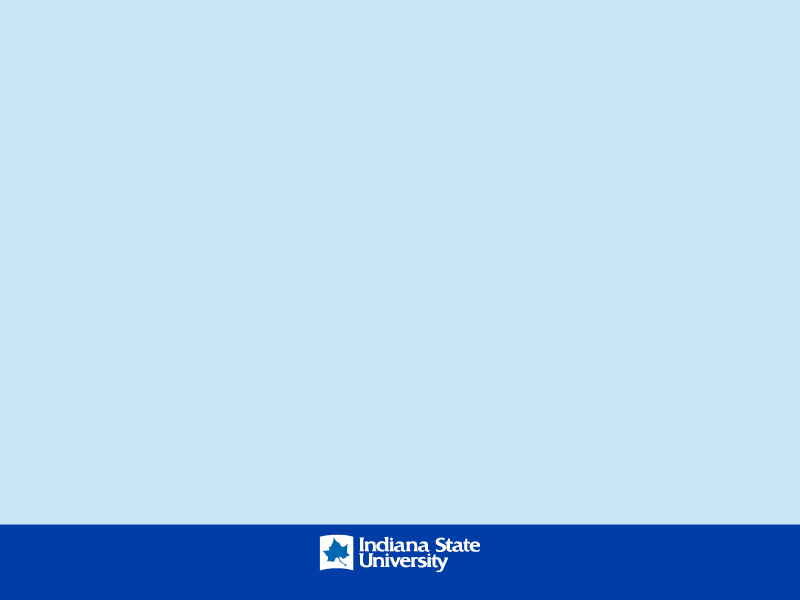 Highlights
Centering our attention on Student Success
Innovation
Centrality of the Career Center
[Speaker Notes: The task of putting together success plans and the funding allocated to this effort has resulted in centering our attention on student success; this has been a conversation topic in the departments, and adding dollars to these efforts has made it even moreso.  We talk about this at the college level…with job candidates, with each other, with our donors, etc.

Some departments have made major strides in getting some innovative things done.  I’ll give some examples in a moment, but because of the focus on student success we’re thinking broadly, differently, creatively. 

Putting the Career-Center at a critical place in our thinking and in our efforts has been key.  We have had Darby and her team at CAS chair’s council meetings; I have made it a part of most of my conversations with chairs, donors, and other people.  We simply must get students into the Career Center before their senior year.  We must consult with them…because I really believe that by doing so we will be integrating post-graduation success with our efforts geared toward improving recruitment, retention, and graduation.]
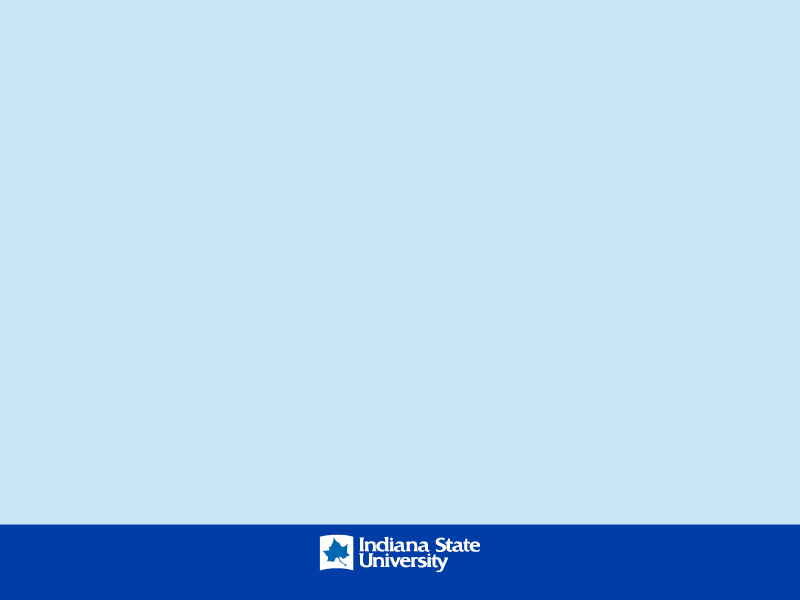 Highlights (cont.)
College Level Initiatives
Student Advisory Board
“Success with CAS” event in Fall
Vision for Internationalization
[Speaker Notes: Before I focus on initiatives that specific departments have initiated, let me tell you about a few that we’re doing at the level of the college:

Student advisory board.  This year we initiated a student advisory board.  We have a leadership group in place and also a “junior board” with reps from each department. This group serves as a focus group for the dean; and takes on initiatives like peer mentoring.  They will be assisting and adding a student presence with homecoming and other college events.

Planning a fall “Success with CAS” event.  I’m in the processing of planning this event.  At the moment, we are looking forward to having a week where we will  raise the visibility of the CAS disciplines.  This will bring in every department in the college; alums, perhaps an outside speaker.  The vision is to not have a standard “career fair,” but instead a week-long celebration of the Arts and Sciences.  Students will learn what the disciplines are, what it means to be interdisciplinary, how to be successful in one’s career life (the world of work) after majoring in an Arts and Sciences discipline.

Working this summer to create a vision for internationalization for the CAS.  CAS does not have a purposeful and focused mission with regards to internationalization.  I’m pulling together a task force to discuss how we need to incorporate internationalization into our pedagogy and curricula.  This will need to go beyond exchange programs and study abroad.  While these are certainly important, I want a broader focus on what we wish to accomplish as a college in this area.  It is very much a part of student success.]
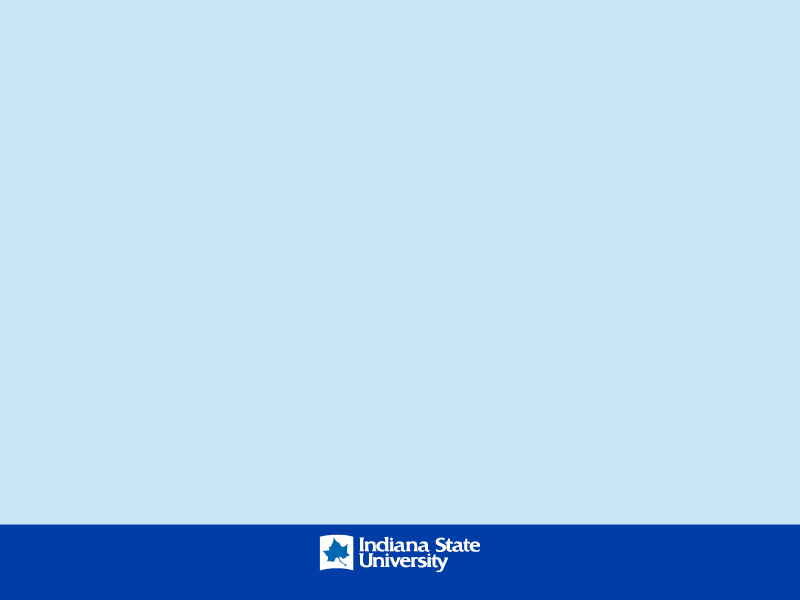 Challenges
Academic Works
Website improvement/Conversion to Drupal
Small Alumni Association Staffing
Advising
[Speaker Notes: Let’s talk about some challenges that we have faced, generally.

Academic Works:  Scholarships are very important for recruitment…especially in Music and Art.  We are doing better with this program.  Last year was more difficult than this year.  We’re not quite there yet, with the coordination between the Foundation, admissions, and the department.  I think that we will get this, though.  

Websites:  Websites are obviously important to recruitment and retention efforts.  They are our communication channel to the world.  A huge undertaking that the university is doing, the conversion to Drupal.  We now have Martin Collins residing in the CAS dean’s office, which makes things very helpful.  The drupal platform is great…but we also need some flexibility (for example to provide access to faculty CVs).  There are lots of hands in the pot, so it is difficult at times.  I believe we will get there on this..

Some success efforts require strategizing with the Alumni Association.  Rex is doing a wonderful job.  However, he is only one person.  Often, data are needed…which the departments can’t get easily.  Departments need to collect their own data (like theater), which turns out to be more useful (current)than the data that the AA would have. 

Advising:  We have come so far with the University College.  There may be a need for advising to be done beyond the freshman year.  The fact of the matter is that there are faculty who are better skilled than others in in advising.  I, personally, would like to see all faculty have awareness and fluency with their own curriculum…but this is a fantasy.  It may be better for some larger departments to have a professional advisor or advisors. CCJ has done an excellent job of managing the traffic and the volume associated with having 900 majors.  They strategically use instructors to do advising.]
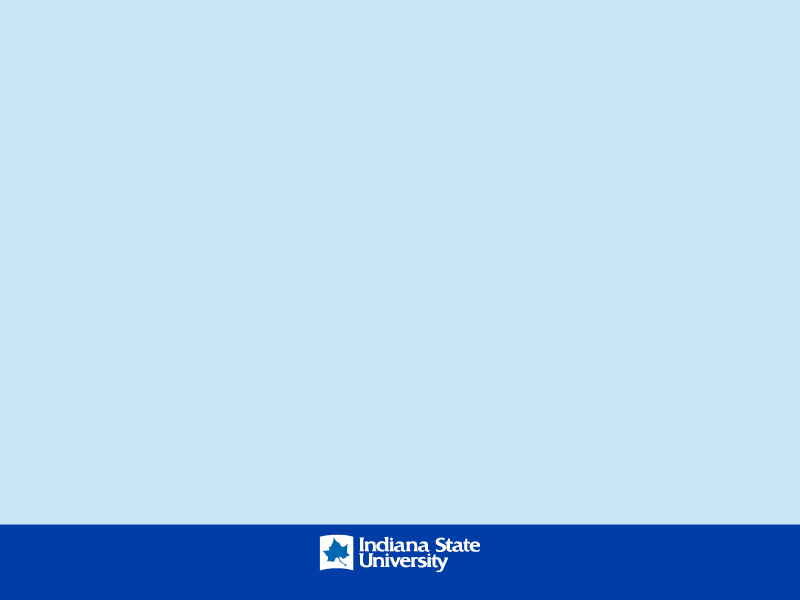 What Have We Learned?
Student Wage Dollars
Departments are in different places
We have not implemented everything yet.
[Speaker Notes: General lessons learned:  

Student wage dollars:  This investment has been excellent and *very* valuable.  Students are employed, we have tutors and peer assistants in many settings.  Professional experience for the students plus support for labs (chem) and courses.

When we talk about student success, and all the components of it, departments are in different places.  A one-size-fits-all model won’t work.  For example, Criminology and Criminal Justice doesn’t really have to be concerned with recruitment.  They need to focus on making sure students get the skills they need so that they can “deliver” on their degree in the workplace.  Because they have distance degree programs (grad and undergrad) we need to pay special attention to these students to make sure that their distance program has the same integrity as the face to face program.  Other departments need to focus more on recruitment….like Music, EES, Philsophy/IP.  Other departments have very strong foundational studies components:  History, the Sciences….for example.  We need to help our students get through these courses, so help centers are part of the success efforts. 

Finally, we really only have one semester worth of activity under our belt.  Departments are moving forward…but they were sidetracked by searches and other activities.  We will get there.]
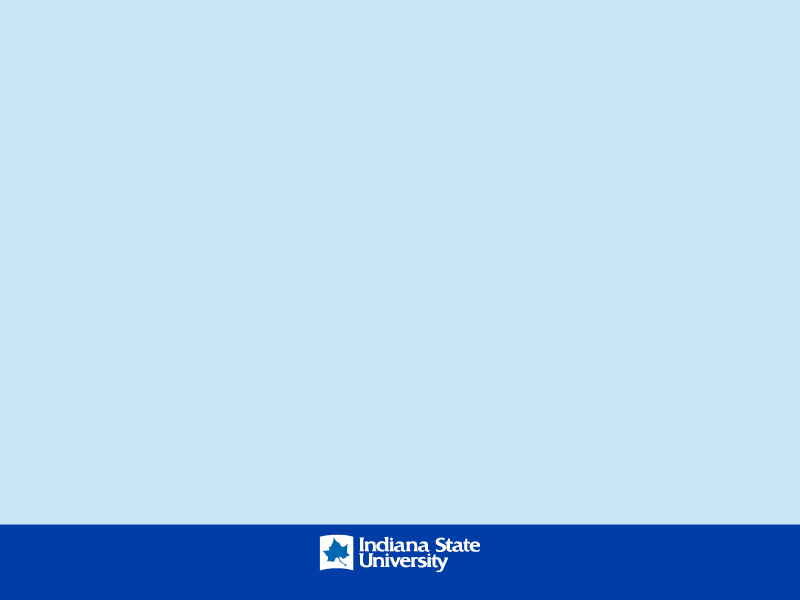 Shining Stars
Art & Design
[Speaker Notes: Let me talk about some of the specific things that the CAS departments are doing, to illustrate where we are and where we are going. 

ART:  to enhance recruitment efforts, new image for advertising their programs (baccalaureate program, MFA/MA)created and then published in Creative Outlook magazine; The department is also sending letters to students eligible to receive the Creative and Performance awards (enhancing recruitment). They have plans to purchase a digital portfolio system but have not yet done so.  The faculty want the new system to dovetail with department programmatic assessment efforts, and they have to do that still.  In fall, 2015, they will revive ART DAY (for high school students visit; workshops, etc)]
Recruitment Image
[Speaker Notes: Here’s a display of the image that the department is using]
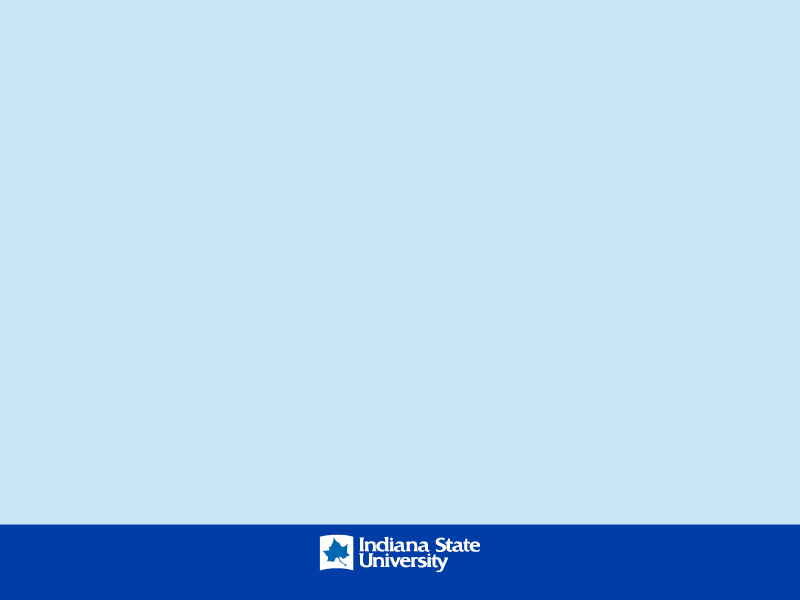 Shining Stars
Biology/Chemistry
Help Center (Retention/Graduation)
Dual-lab Paradigm (Retention)
SURE program (Graduation/Post-Grad Success)
Communication
New Career Module in COMM 101 (Retention/Post-Grad Success)
[Speaker Notes: BIO, CHEM:  These departments are collaborating on a Science Student Help Center.  We’ve had this before, but now the student wage dollars have been increased to offer assistance to Biology students.  This last semester was the first time it was offered to Biology students, and traffic was slow.  However….we all confident it will increase.  (SCI 115) We’ve expanded the hours; overall, student usage has doubled between fall and spring.

In CHEM, 100-level chemistry labs are being delivered via a new “Dual” format where Faculty instructors teach 2 lab sections simultaneously and do so in adjacent laboratories with the help of undergraduate teaching assistants. This method increases number of students that can be taught, decreases lecture sections to a more manageable level, gives valuable professional experience to our teaching assistants.  The SURE program is a long-standing, very successful program where students work with faculty mentors on research in the summertime.  This summer we have a total of 52 involving science and social science students.  

In the Department of Communication, we have developed a “New Career Module” to be used in COMM 101 (included in all COMM 101 sections: designed to give students basic training in researching a prospective employer; composing a resume; writing a cover letter. In addition, the department has reinvigorated undergraduate organizations:  Public Relations Student Society of America; National Association of Black Journalists; Journalism Association of America]
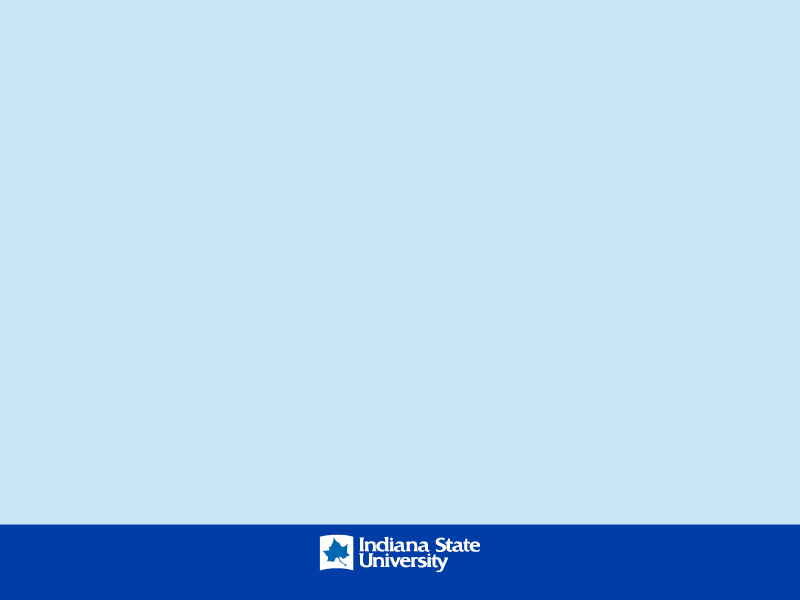 Shining Stars
Criminology
Sophomore Welcome Party (Retention)
New Position to work with DD programs (Retention/Graduation)
EES
Widescreen monitors (Retention)
Economics
Supplemental Instruction (Retention/Graduation)
[Speaker Notes: CRIMINOLOGY is CAS’s largest undergraduate major (close to 900 students).  They also have baccalaureate program offerings in Face to Face as well as distance formats.  Hence, they do not need to focus on retention.  Instead, they are putting their efforts into advising and making sure students are supported in the program.  To that end, they put together a Sophomore Welcome party.  They also are using funds from our distance fee account to have a staff member advise and reach out to students in the distance program. 

In Earth and Environmental Systems, they have purchased two widescreen monitors to be installed in their hallways.  These monitors will display information about degree  programs, undergraduate research, employment opportunities. 

In Economics, they have begun using supplemental instructors in their 100/200 level courses.]
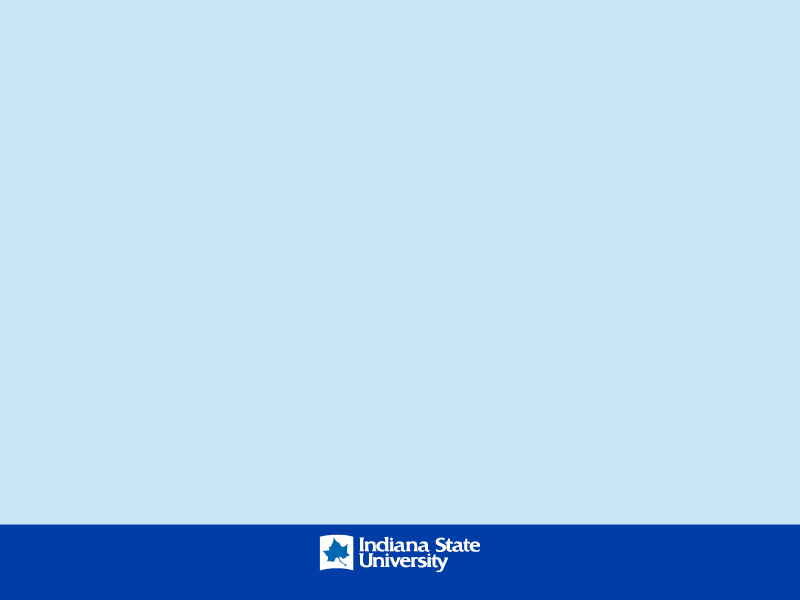 Shining Stars
Interdisciplinary Programs
Alumni Event held (Retention)
Highly visible campus programs (Retention)
Language, Literatures, and Linguistics
Promotional Video (Recruitment)
Letters (Recruitment; Post-grad success)
[Speaker Notes: In Interdisciplinary Programs, they are supporting retention efforts by hosting an event when alumni returned to the university to speak with the students.  They have a number of highly visible campus programs that pull in quite a bit of student participation:  Women’s equality Day; Take Back the Night; the Women’s History Month Colloquium.  These kinds of events engage students  

The department of Languages, Literatures, and Linguistics created a two-minute promotional video and distributed to it to local HS teachers, to assist in recruitment efforts. They also sent letters to all studetns earning strong grades in beginning language classes…encouraging them to minor in a language (which helps with recruitment, and post-graduate success).]
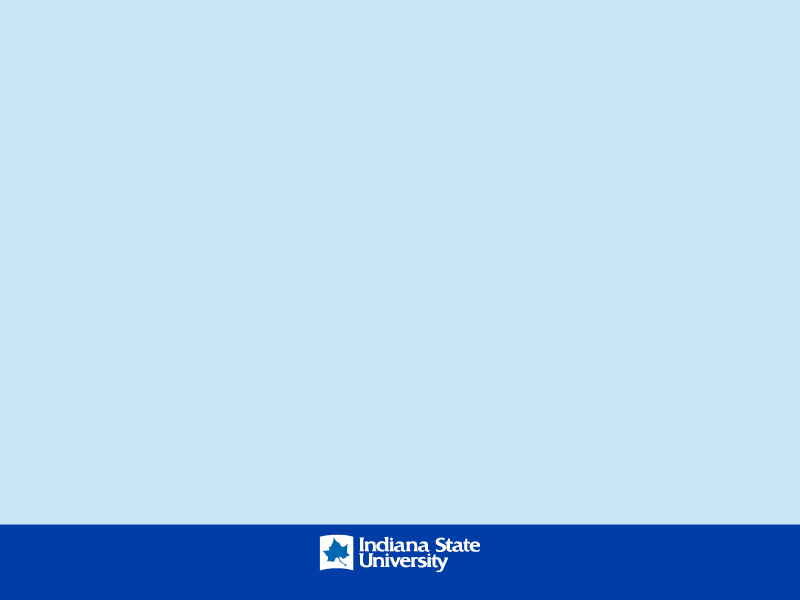 Shining Stars
Music
Intrusive Tutoring (Graduation)
Choir travel (Recruitment)
Brochures (Recruitment)
Survey (Retention)
Math & Computer Science
Peer Assistants (Retention; Graduation)
[Speaker Notes: School of Music:  They are doing a number of projects to assist with success goals.  For music majors, the School of Music has begun offering intrusive tutoring for music theory; Music Theory is one of the most challenging hurdles for many music majors, with some students getting through all aspects of their program except the theory.  The School of Music is offering intrusive tutoring to assist students in getting through the courses. For recruitment, funds were used for the choir to travel and perform at all-state high school. (they were the only entertainment at this event). In addition, new brochures were designed and purchase to explain the Music Ed program and a promotional video was also made. To get a sense of why some students choose to leave Music, the faculty developed a survey for assessing why students drop music as a major in their first year. 

Math/CS:  Peer assistants in freshmen level courses for all majors in MCS (CS 151, 201, MATH 122, 131, 132):]
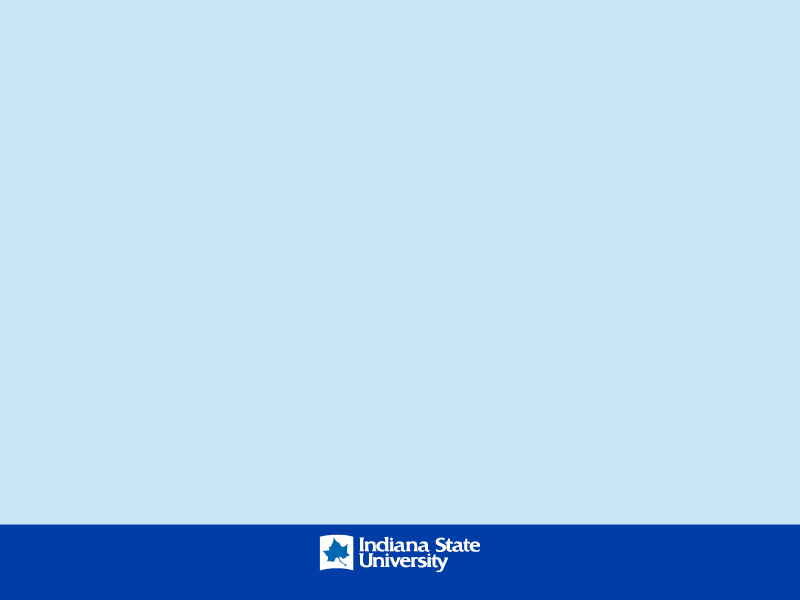 Shining Stars
Philosophy
Supplemental Instruction (Retention)
Psychology
Increase in on-line sections (Recruitment)
“Next Steps” event (Post-grad success)
Science Education
New Flyer (Recruitment)
Open House (Recruitment)
[Speaker Notes: Philosophy faculty have begun work supplemental instruction for students in 100 level courses.  In addition, students were highly engaged in the search process for a new faculty member this year; funds were requested to bring in an outside speaker, but this served the same purpose.  New brochures were made for the major, as well. 

	Psychology is the college’s newest ONLINE program, and the department has dramatically increased its distance based sections. To improve retention, we have the 2nd year of “living/learning” community for psychology.  As the college’s second largest major, this is a popular option.  Psychology is also working directly with the Career Center, in their design and sponsorship of an event for seniors, called “Next Steps.”

	A small but important major, Science Ed, is working on materials and strategies to increase enrollment.  They created a new flyer and hosted an open house for potential students.  They also sponsor students at the regional Science Education teaching conference.]
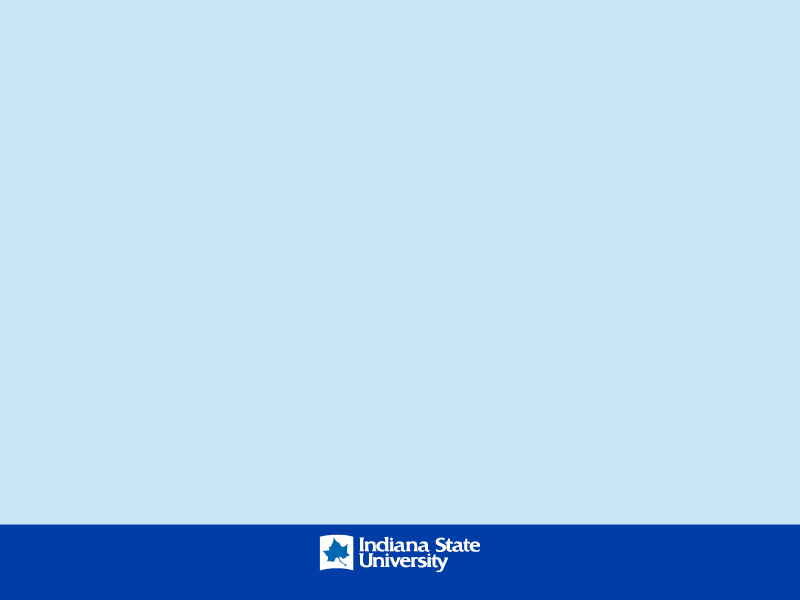 Shining Stars
Social Science Education
Tutoring Center
Theater
New Brochures (Recruitment)
Student participation in KCACTF
Alumni Questionnaire
[Speaker Notes: Social Science Ed and the Department of History have designed and started to offer to undergraduates tutoring and mentorship in a new Social Science Help Center (implemented in Spring).  This was implemented in Spring without a dedicated space, but we now have dedicated space in Holmstedt Hall.  This center will serve students in History, Economics, Psychology, and Political Science courses. 

The department of Theater has designed and printed new brochures, to assist in recruitment.  The faculty have plans to make visits to high schools, but were unable to do that in spring.  The department supported students in their participation in the KCACTF as well as other conferences.  Theater is also in the process of developing an alumni survey/questionnaire]